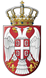 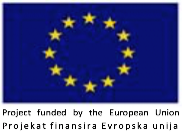 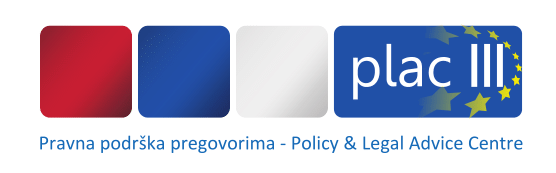 Министарство за европске интеграције
Влада Републике Србије
Project funded by the European Union
Projekat finansira Evropska unija
PRAVNA PODRŠKA PREGOVORIMA(PLAC III)
Uvodna konferencija 
Beograd, 16. april 2019
1
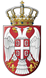 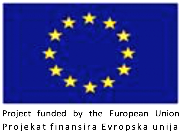 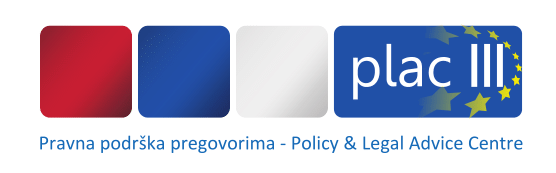 Министарство за европске интеграције
Влада Републике Србије
Project funded by the European Union
Projekat finansira Evropska unija
SADRŽAJ
Podaci o projektu
Korisnici
Cilj projekta
Aktivnosti po poglavljima
Šta želimo da postignemo
Uslovi za uspeh
2
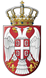 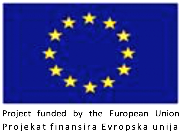 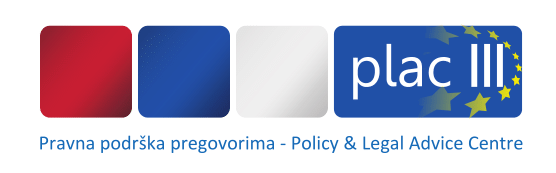 Министарство за европске интеграције
Влада Републике Србије
Project funded by the European Union
Projekat finansira Evropska unija
PODACI O PROJEKTU
Vrednost projekta:	2.76 miliona evra
Trajanje:			30 meseci (januar 2019 – jul 2021 godine)
Sprovode:			DMI Associates u konzorcijumu sa European 				Consulting Group-om i GIZ-om
Projektni tim:		2 glavna eksperta
				Širok dijapazon eksperata - 2300 radnih dana  				(1350 Senior + 950 Junior)
3
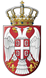 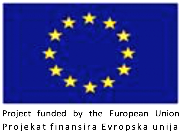 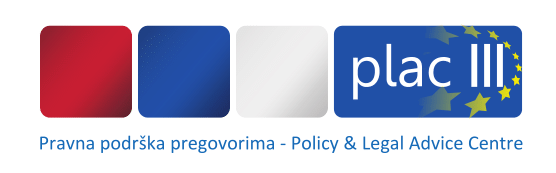 Министарство за европске интеграције
Влада Републике Србије
Project funded by the European Union
Projekat finansira Evropska unija
KORISNICI
Ministarstvo za evropske integracije
Pregovarački tim zа pregovore o pristupanju Srbije Evropskoj uniji
Ministarstva / institucije koje učestvuju u 11 pregovaračkih grupa
Podrška u toku implementacije – prosečno po 5 eksperata dnevno
4
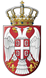 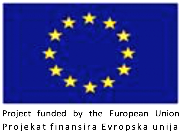 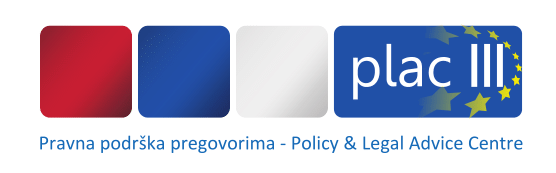 Министарство за европске интеграције
Влада Републике Србије
Project funded by the European Union
Projekat finansira Evropska unija
CILJ PROJEKTA
Podrška srpskoj administraciji u postizanju visokog nivoa usklađivanja nacionalnog zakonodavstva sa pravnim tekovinama EU i njegove implementacije
Podrška nacionalnim strukturama u procesu pristupnih pregovora
5
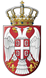 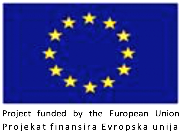 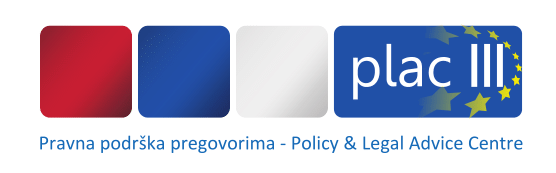 Министарство за европске интеграције
Влада Републике Србије
Project funded by the European Union
Projekat finansira Evropska unija
POSEBNE KARAKTERISTIKE PROJEKTA
Pružanje pomoći u svim oblastima procesa pristupanja
Popunjavanje „praznina“
Fleksibilnost
6
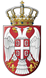 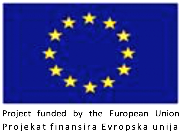 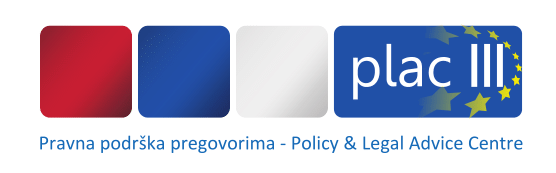 Министарство за европске интеграције
Влада Републике Србије
Project funded by the European Union
Projekat finansira Evropska unija
AKTIVNOSTI PO POGLAVLJIMA
Razlike među poglavljima u pogledu obima pravnih tekovina, stepena usklađenosti i stadijuma pristupnih pregovora
U cilju postizanja najboljih rezultata - različit pristup po  poglavljima
Visok nivo dogovora između PLAC III projektnog tima i korisnika o načinu i vrsti podrške u svakom poglavlju
7
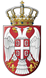 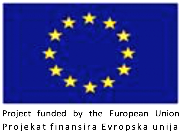 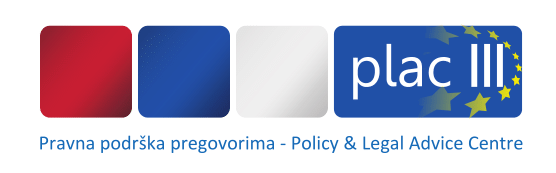 Министарство за европске интеграције
Влада Републике Србије
Project funded by the European Union
Projekat finansira Evropska unija
POGLAVLJE 3: PRAVO POSLOVNOG NASTANJIVANJA I SLOBODA PRUŽANJA USLUGA
Međusobno priznavanje stručnih kvalifikacija
Strategija za poštanske usluge
Radionice o regulisanim profesijama, odnosu između usluga i stručnih kvalifikacija (zanatske, poštanske, zdravstvene profesije)
130 seniorskih i 50 juniorskih ekspertskih dana
8
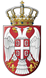 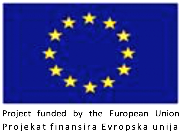 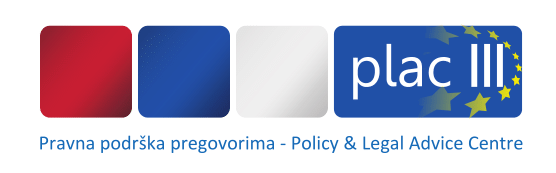 Министарство за европске интеграције
Влада Републике Србије
Project funded by the European Union
Projekat finansira Evropska unija
POGLAVLJE 8: POLITIKA KONKURENCIJE
Izrada nacrta propisa za dodelu državne pomoći u određenim sektorima
Smjernice za državnu pomoć u područjima slobodnih zona, industrijskih i tehnoloških parkova
Pregled šema državne pomoći, smjernica i akcionih planova za harmonizaciju u kulturnom i medijskom sektoru, sektoru životne sredine i energetskom sektoru
100 seniorskih i 70 juniorskih ekspertskih dana
9
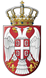 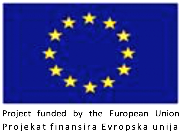 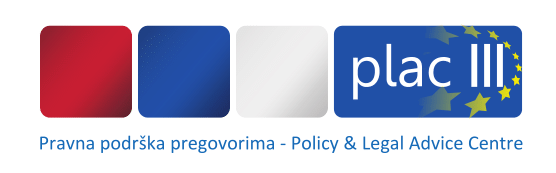 Министарство за европске интеграције
Влада Републике Србије
Project funded by the European Union
Projekat finansira Evropska unija
POGLAVLJE 9: FINANSIJSKE USLUGE
Aktivnosti u oblasti tržišta hartija od vrednosti (naročito novi acquis) - zloupotreba tržišta, zahtevi za objavljivanje propisa, transparentnost, prospekt, saldiranje, centralni depozit hartija od vrednosti...
Gap analiza domaćeg pravnog sistema koji koči implementaciju 
Osiguranje - obračun tehničkih rezervi / kapitalnih zahteva za različite rizike
215 seniorskih ekspertskih dana
10
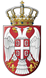 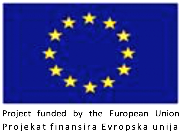 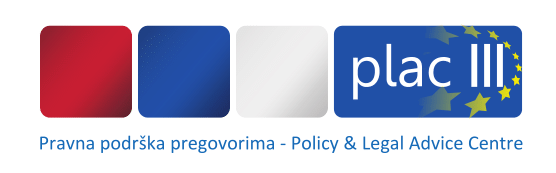 Министарство за европске интеграције
Влада Републике Србије
Project funded by the European Union
Projekat finansira Evropska unija
POGLAVLJE 12: BEZBEDNOST HRANE, VETERINARSKA I FITOSANITARNA POLITIKA
Zdravlje bilja - sredstva za zaštitu bilja, plasiranje na tržište, hrana za životinje i proizvodi životinjskog porekla, GMO, prava uzgajivača biljaka (pravo oplemenjivača biljne sorte)
Sistem kontrole uvoza
Nutricionističke i zdravstvene deklaracije
Materijali koji dolaze u kontakt sa hranom
175 seniorskih and 175 juniorskih ekspertskih dana
11
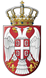 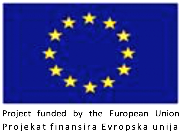 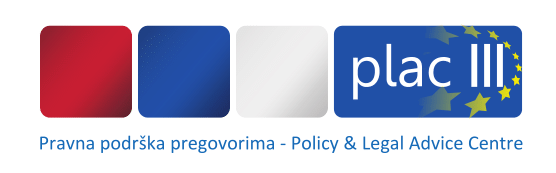 Министарство за европске интеграције
Влада Републике Србије
Project funded by the European Union
Projekat finansira Evropska unija
POGLAVLJE 15: ENERGETIKA
Strategije za nuklearnu sigurnost i zaštitu od zračenja (radijacijska i nuklearna sigurnost, upravljanje radioaktivnim otpadom, postojeće stanje izloženosti, fizička zaštita nuklearnog materijala i objekata)
Smernice o bezbednosnim standardima za zaštitu od opasnosti od izlaganja jonizirajućem zračenju
100 seniorskih ekspertskih dana
12
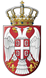 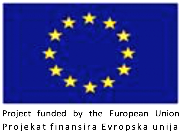 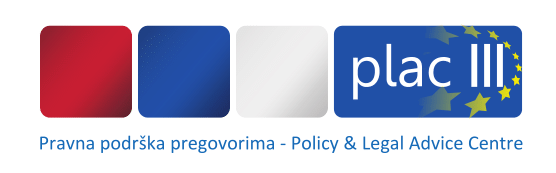 Министарство за европске интеграције
Влада Републике Србије
Project funded by the European Union
Projekat finansira Evropska unija
POGLAVLJE 16: OPOREZIVANJE
Akcize
Porez na dobit preduzeća
Administrativna saradnja / razmena informacija
85 seniorskih ekspertskih dana
13
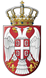 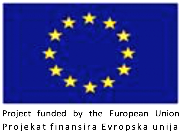 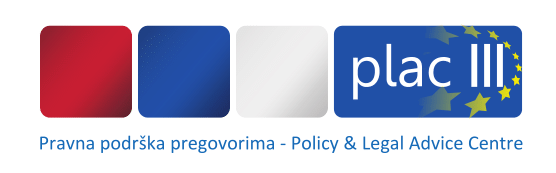 Министарство за европске интеграције
Влада Републике Србије
Project funded by the European Union
Projekat finansira Evropska unija
POGLAVLJE 27: ŽIVOTNA SREDINA I KLIMATSKE PROMENE
Horizontalno zakonodavstvo
Upravljanje otpadom
Klimatske promene
Kvalitet vode za piće
Cirkularna ekonomija
Zaštita prirode
325 seniorskih i 185 juniorskih ekspertskih dana
14
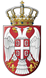 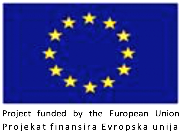 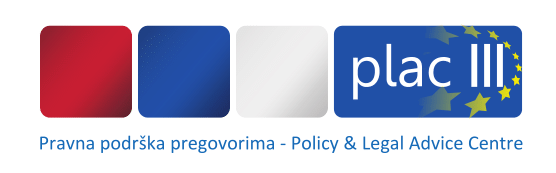 Министарство за европске интеграције
Влада Републике Србије
Project funded by the European Union
Projekat finansira Evropska unija
POGLAVLJE 28: ZAŠTITA POTROŠAČA I ZAŠTITA ZDRAVLJA
Zaštita zdravlja – oplodnja uz pomoć biomedicine, transplantacija ćelija i tkiva
Zaštita potrošača – praktični aspekti i izazovi u implementaciji
Kontrola duvana
135 seniorskih and 70 juniorskih ekspertskih dana
15
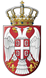 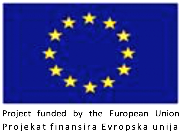 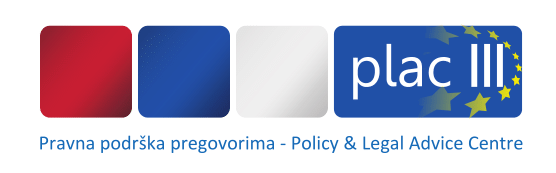 Министарство за европске интеграције
Влада Републике Србије
Project funded by the European Union
Projekat finansira Evropska unija
POGLAVLJE 32: FINANSIJSKI NADZOR
Interna finansijska kontrola u javnom sektoru (IFKJ) - poboljšanje upravljačke odgovornosti
50 juniorskih ekspertskih dana
16
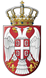 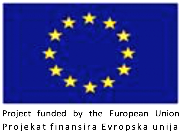 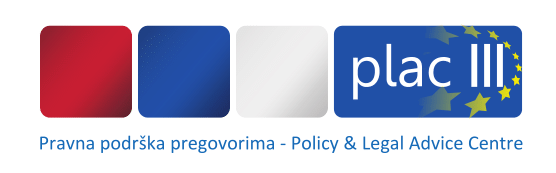 Министарство за европске интеграције
Влада Републике Србије
Project funded by the European Union
Projekat finansira Evropska unija
POGLAVLJE 33: FINANSIJSKE I BUDŽETSKE ODREDBE
Finansiranje budžeta EU:
Tradicionalna sopstvena sredstva
PDV
Kontrolni mehanizmi
Sistem izveštavanja
Uspostavljanje IT sistema
20 seniorskih ekspertskih dana
17
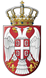 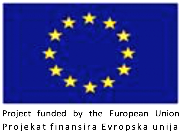 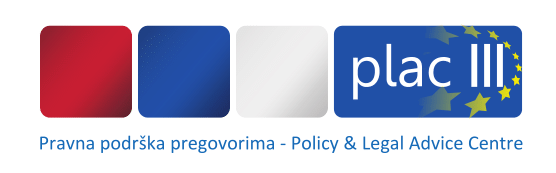 Министарство за европске интеграције
Влада Републике Србије
Project funded by the European Union
Projekat finansira Evropska unija
Project data
Beneficiaries
Project mission
Activities in different chapters
What we want to achieve
Conditions for success
18
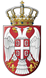 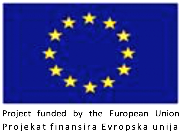 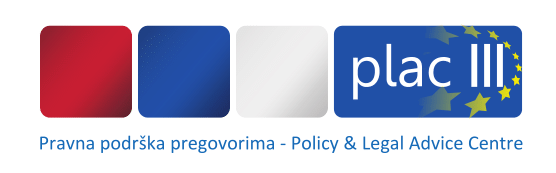 Министарство за европске интеграције
Влада Републике Србије
Project funded by the European Union
Projekat finansira Evropska unija
ŠTA ŽELIMO DA POSTIGNEMO
Da podstaknemo usklađivanje nacionalnog pravnog poretka sa pravnom tekovinom i njegovu implementaciju, čime se doprinosi procesu pristupanja Srbije EU
Ali još važnije:
Pomažući Srbiji da ispuni visoke standarde EU, želimo direktno doprineti boljem svakodnevnom životu građana, kao i u produžavanju životnog veka....
19
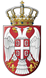 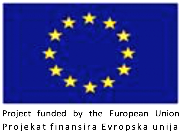 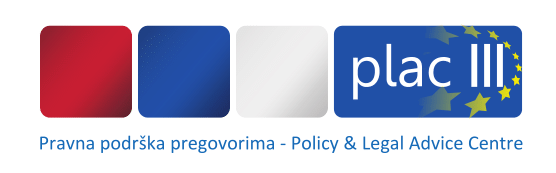 Министарство за европске интеграције
Влада Републике Србије
Project funded by the European Union
Projekat finansira Evropska unija
USLOVI ZA USPEH
Obezbediti najbolje moguće eksperte 
Fleksibilnost projekta da odgovori na nove / izmenjene potrebe korisnika
Ali još važnije:
Spremnost politike da ciljeve projekta stavi u prvi plan
Spremnost da se usvoje (i sprovedu) nacrti pravnih akata i programskih dokumenata
20
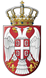 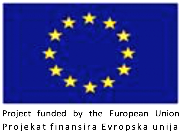 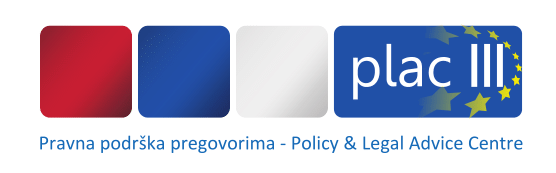 Министарство за европске интеграције
Влада Републике Србије
Project funded by the European Union
Projekat finansira Evropska unija
KONTAKT
Web stranica: www.euinfo.rs/plac3
e-mail:plac3office@gmail.com
 telefon: +381 11 40 73 267
21
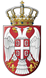 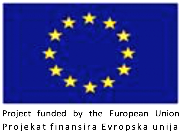 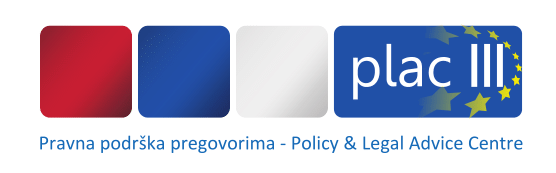 Министарство за европске интеграције
Влада Републике Србије
Project funded by the European Union
Projekat finansira Evropska unija
HVALA VAM NA PAŽNJI
22